Anatomie / fysiologie
Veroudering

P 3 Les 7
Inhoud
Tijdsplanning vandaag
Lesuur
Terugblik op vorige les
Verouderingsproces
Leervraag voor vandaag
Voor volgende week
10.00 – 10.15 	E&D, bijpraten
10.15 – 11.00	Les en opdracht
11.00 – 11.10	Pauze
11.10 – 11.45 	Les en opdracht
11.45 – 12.00	Pauze 

14.30 – 14.45 	E&D, bijpraten
14.45 – 15.15 	Reflecteren
Terugblik op de vorige les
Hormoonstelsel


Opdrachten op It’s Learning
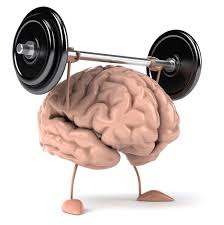 Veroudering
Oudere = een persoon  ouder dan 65 jaar

Vergrijzing:
Het aantal ouderen van de bevolking neemt toe.
Verschil tussen 
mannen en vrouwen

Filmpje over hoog bejaarden
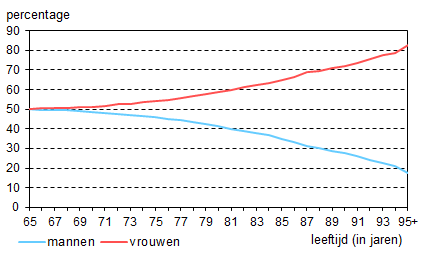 Wat gebeurt als je ouder wordt ?
Met je spiercellen?
Met het opnemen van voedsel?
Met je snelheid van reageren?
Sociale omgeving?
Ziektes?

Opdracht: Bedenk met tweetal 
zoveel mogelijk gewone gevolgen van ouder worden
zoveel mogelijk ziektes die horen bij het ouder worden
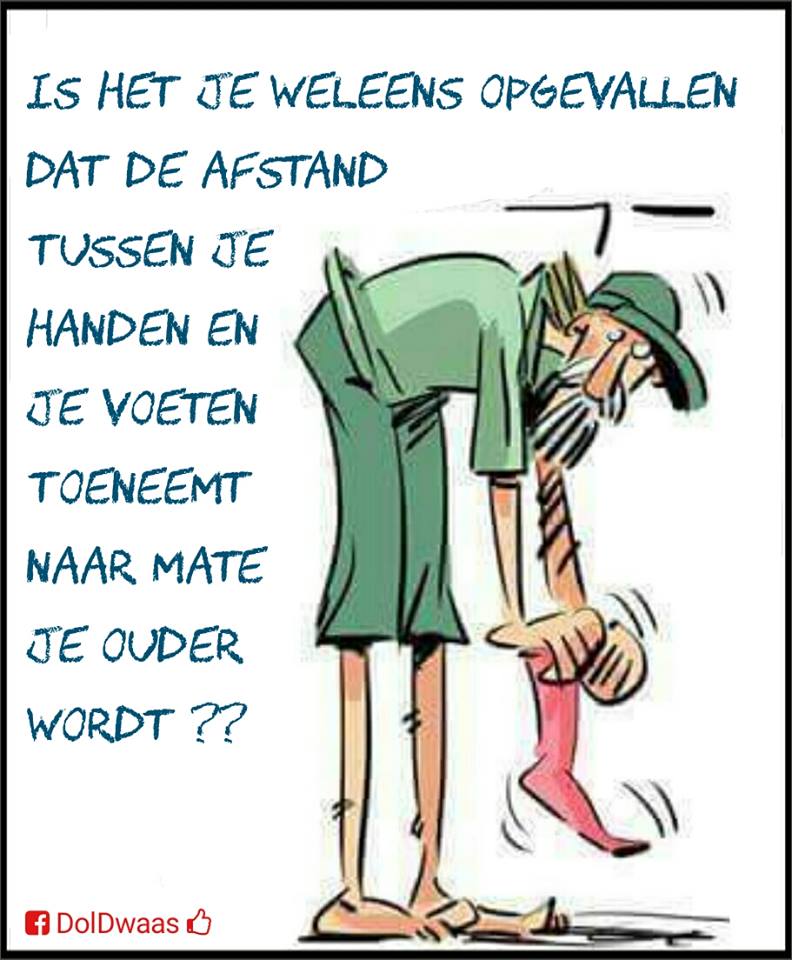 Het proces van ouder worden
Lichamelijke gevolgen
Psychische gevolgen
Sociale gevolgen


Zoek in je boek van elk punt drie voorbeelden op
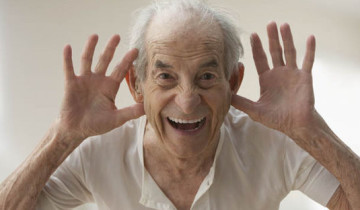 Het proces van ouder worden
Welke gezondheidsproblemen komen vaker bij ouderen voor?
Gewrichtsaandoeningen
Botbreuken (o.a. osteoporose)
Ziekte van Alzheimer
Ziekte van Parkinson
CVA (beroerte)
Prostaatklachten
Kanker
Hart- en vaatziekten
Diabetes mellitus
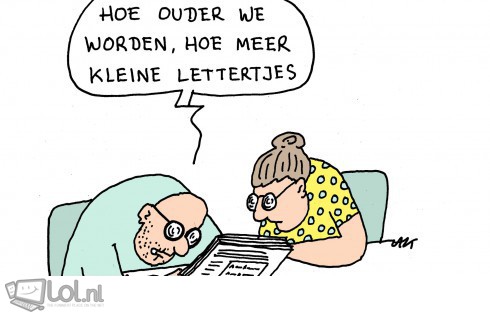 Gerontologie en geriatrie
Gerontologie
	Wetenschap die onderzoek doet naar het 	verouderingsproces bij de mens
	Arts heet gerontoloog

Geriatrie
	Het medisch specialisme dat zich bezig houdt met 	de kwetsbare oudere patiënt in het ziekenhuis
	Arts heet geriater
Cognitieve verouderingsprocessen
Cognitie = het vermogen om te kennen en te leren

Cognitieve functies werken langzamer
Informatie opnemen en verwerken
Reactievermogen
Oriëntatie
Taal- en rekenvaardigheden
Iets nieuws leren

Dit proces start op je 35ste levensjaar
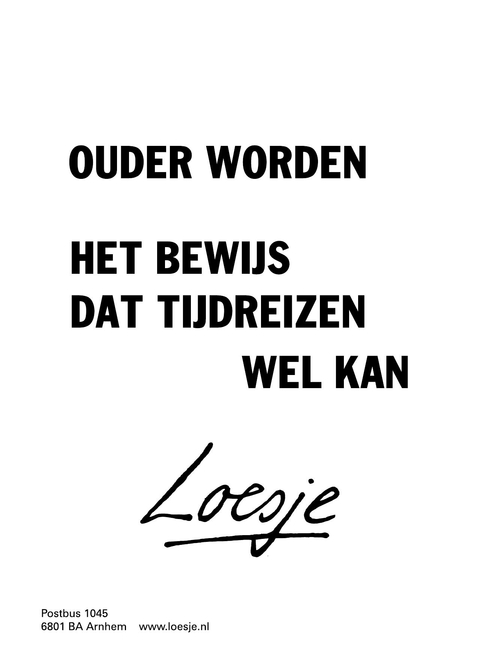 Sociaal emotionele gevolgen van verouderingsprocessen
Verandering maatschappelijk rol
Arbeid
Gezin
Buurt

Verandering sociale contacten
Collega’s
Overlijden van dierbaren
Verhuizen

Verandering van toekomstperspectief
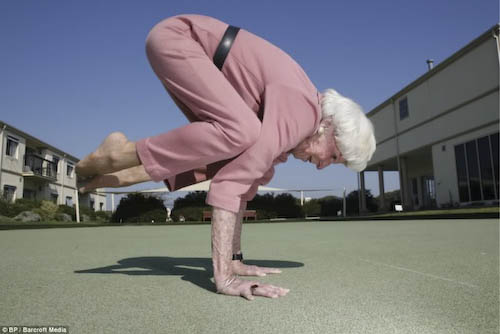 Verhalen uit de praktijk
Welke verouderingsprocessen herken je bij bijv. een opa of oma?

Hoe beleeft hij/zij de eigen veroudering/beperkingen?

Hoe gaat hij/zij ermee om?
Toetsvoorbereiding AF en Path
Reader Zenuwstelsel en hormoonstelsel

Reader Zintuigen

Theorieboek Gehandicaptenzorg
Hoofdstuk 1 t/m 1.3
Hoofdstuk 1.6.1 (blz. 33 en 34)
Hoofdstuk 8.4
Hoofdstuk 16
Hoofdstuk 18.2
Hoofdstuk 19.2 en 19.3
Hoofdstuk 20
Hoofdstuk 21

Theorieboek Verpleeg-, Verzorgingshuizen, Thuiszorg, deel 1
Hoofdstuk 1.2
Hoofdstuk 9.1 t/m 9.4

Theorieboek Persoonlijke Verzorging MZ
Hoofdstuk 4.7.1
Leervraag van vandaag
Welke lichamelijke veranderingen tav veroudering zie je bij je cliënt?
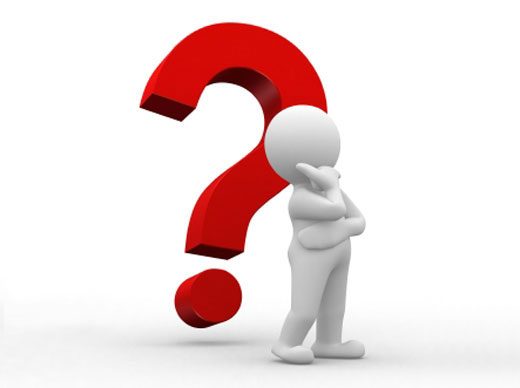 Voor volgende week
Leren
	Theorieboek Verpleeg-, Verzorgingshuizen, 		Thuiszorg deel 1
Hoofdstuk 1.2

Maken 
	De opdrachten op It’s Learning

Morgen hebben jullie nodig:
Verpleeg-, Verzorgingshuizen en Thuiszorg deel 1 (theorie- en werkboek)